2022 Intake GEMBA Interview
公司名称 
姓名
职务
17/09/2021
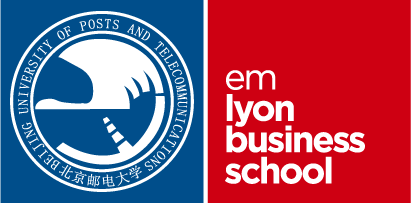 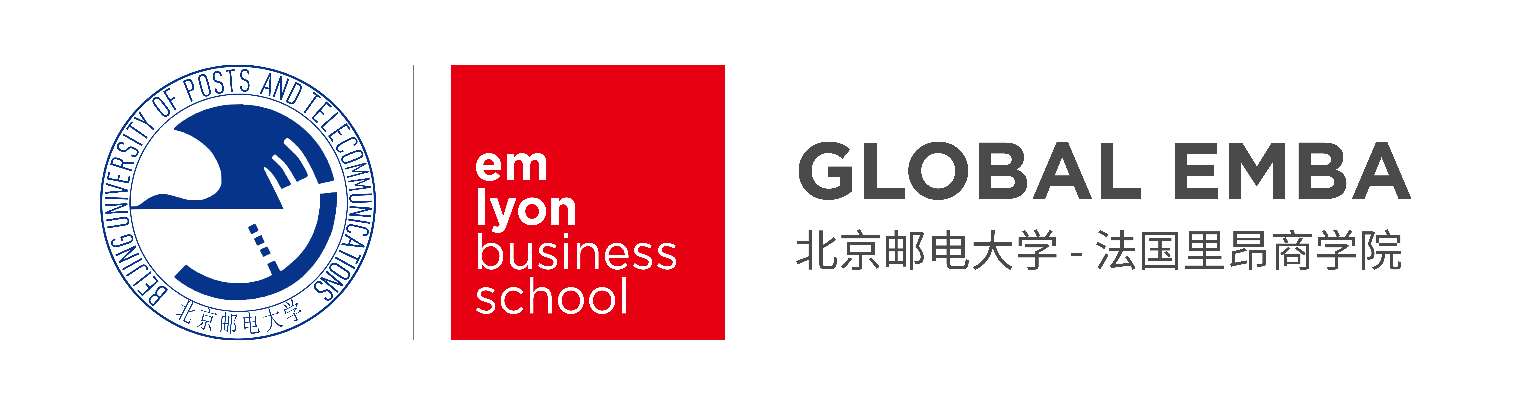 主要内容
01 公司/项目简介
02 商业模式分析
03	公司竞争优势
04 面临问题/痛点
05 未来三年战略规划
06 个人在公司发展中的作用
07 个人发展规划及学习需求
公司/项目简介
BUPT-emlyon GEMBA Program
商业模式分析
BUPT-emlyon GEMBA Program
公司竞争优势
BUPT-emlyon GEMBA Program
面临问题/痛点
BUPT-emlyon GEMBA Program
未来三年战略规划
BUPT-emlyon GEMBA Program
个人在公司发展中的作用
BUPT-emlyon GEMBA Program
个人发展规划及学习需求
BUPT-emlyon GEMBA Program
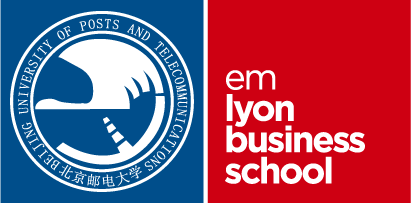